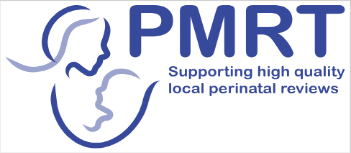 Perinatal Mortality Review Tool (PMRT) Process for Parents